TOÁN 1
Tuần 5
Bài 12 : EM ÔN LẠI NHỮNG GÌ ĐÃ HỌC
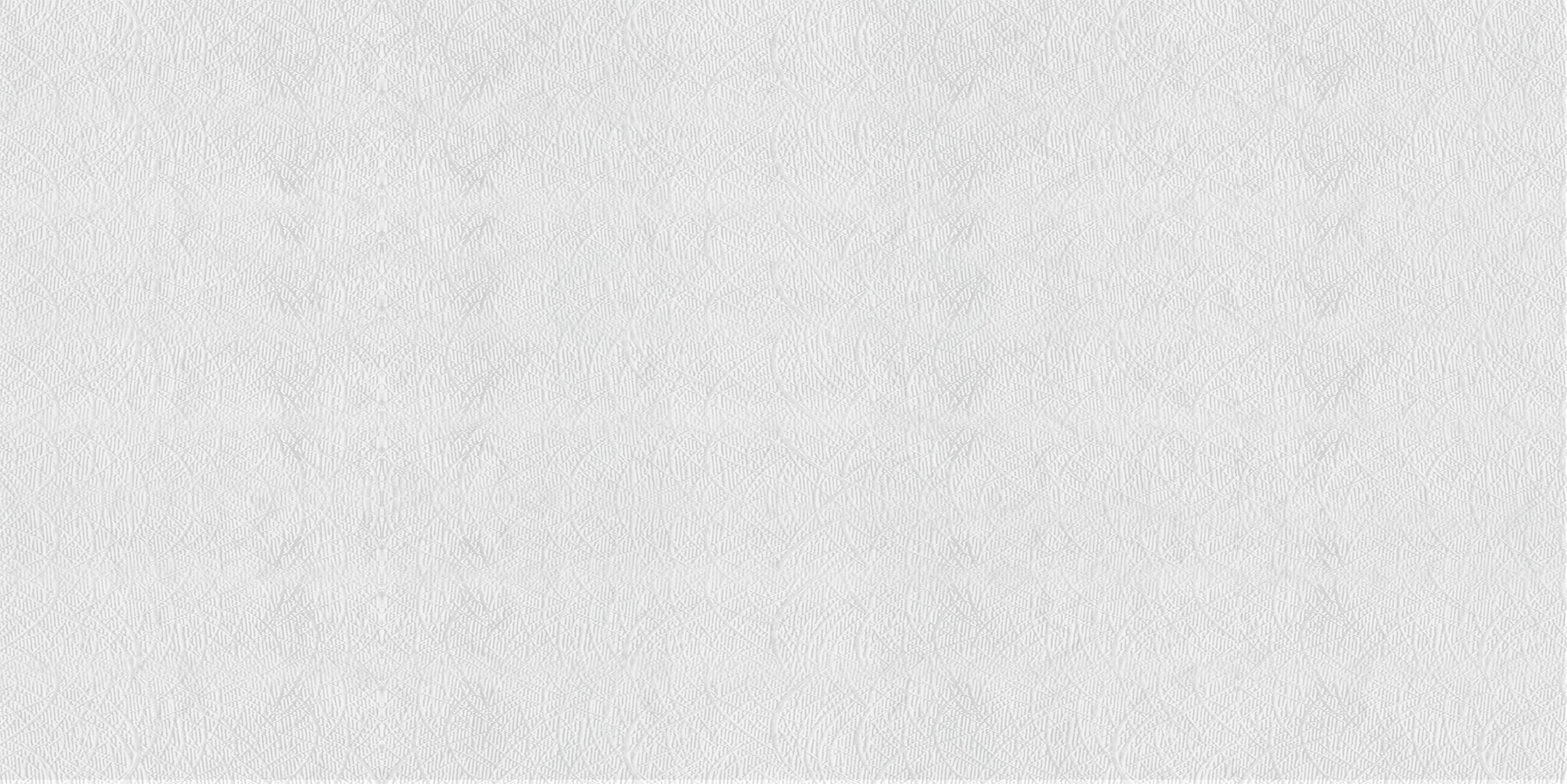 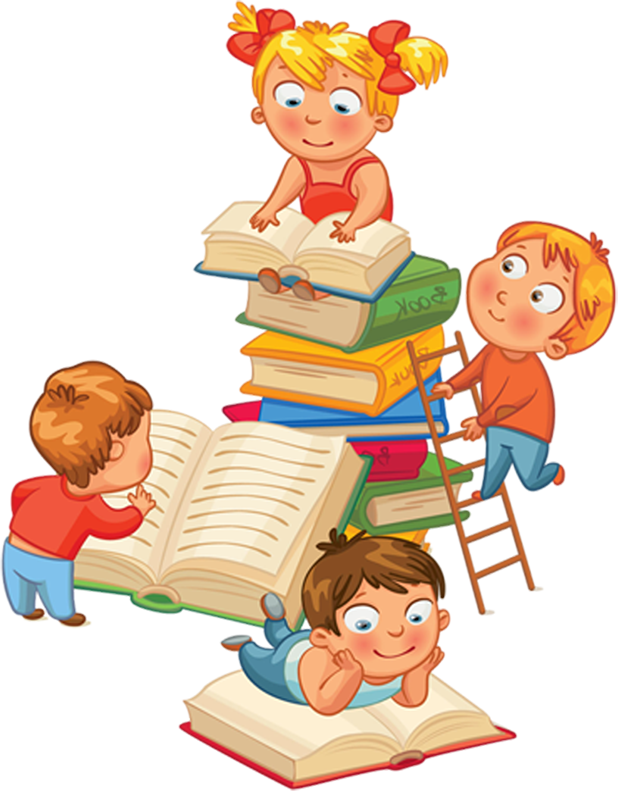 LUYỆN TẬP -THỰC HÀNH
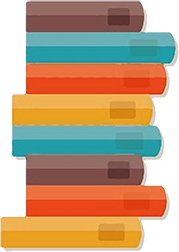 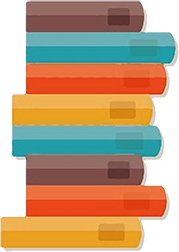 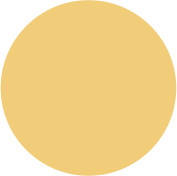 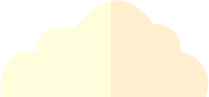 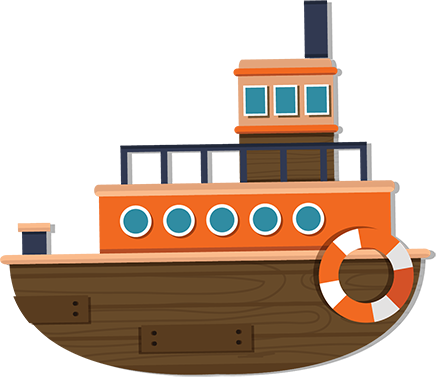 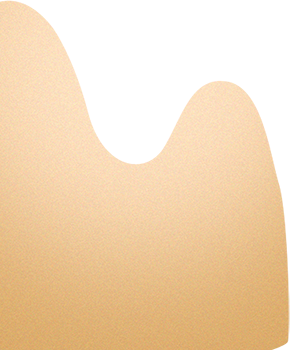 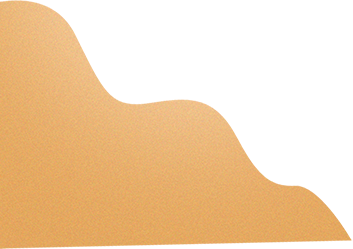 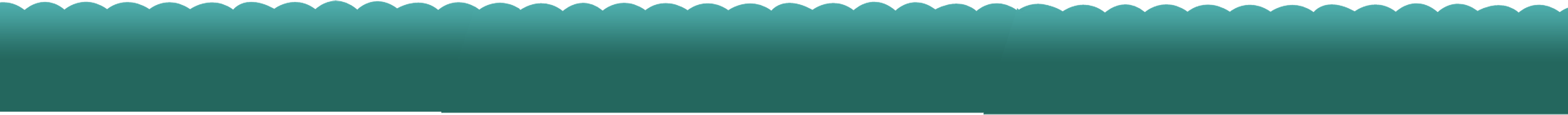 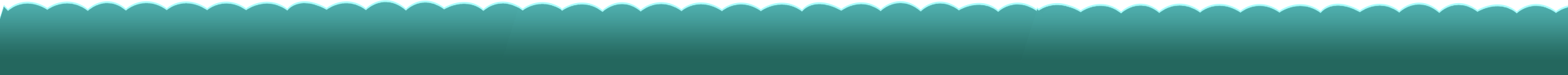 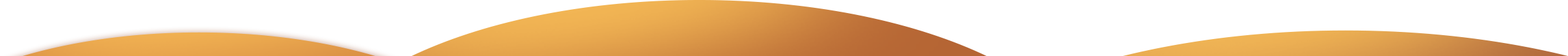 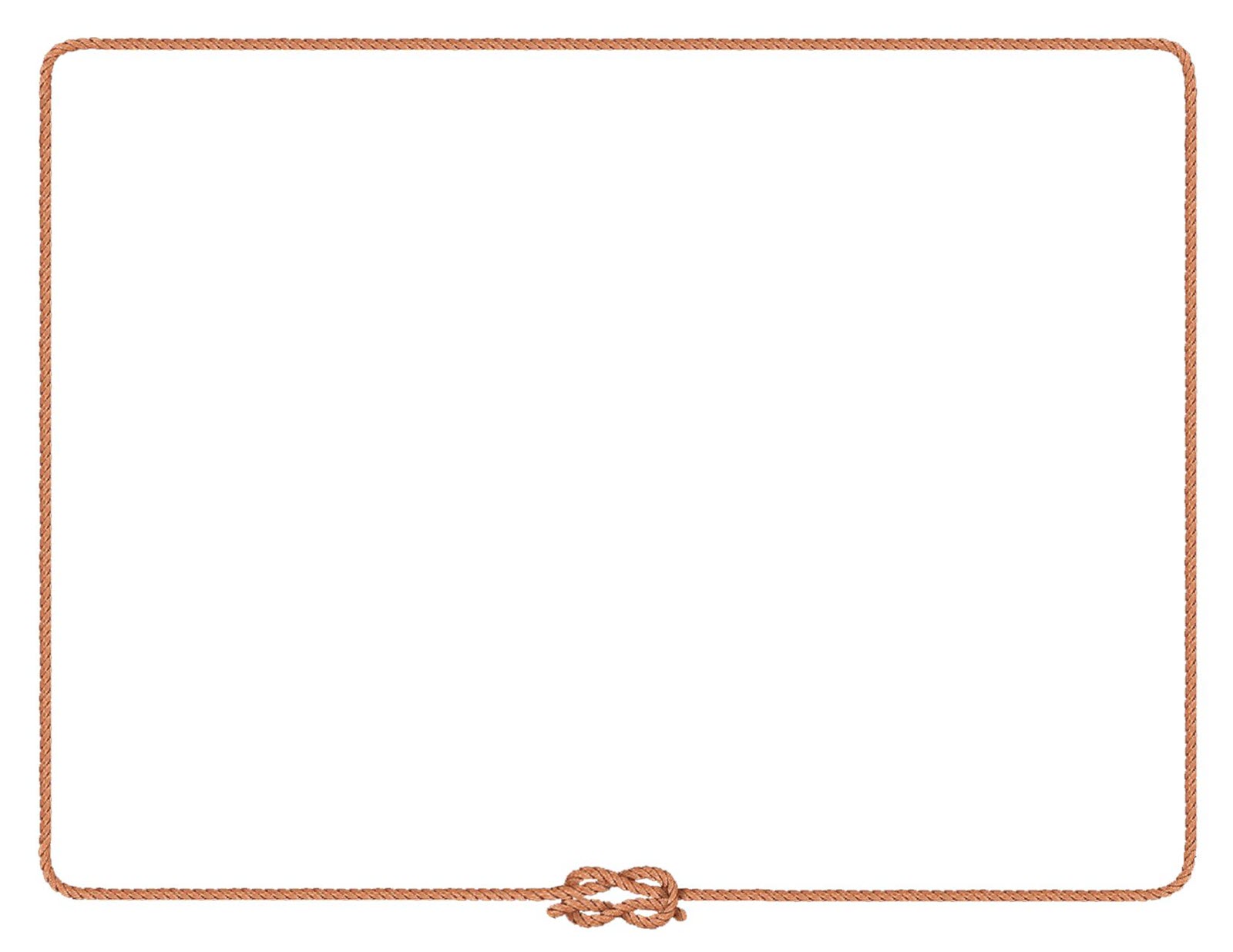 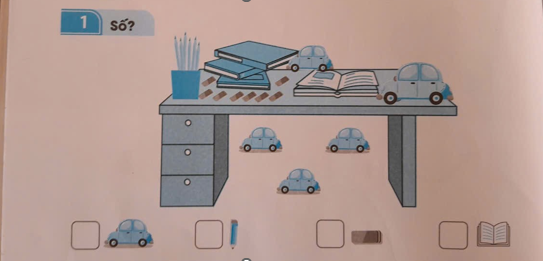 5
8
6
8
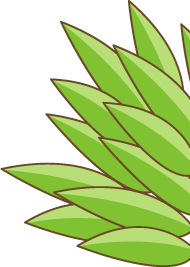 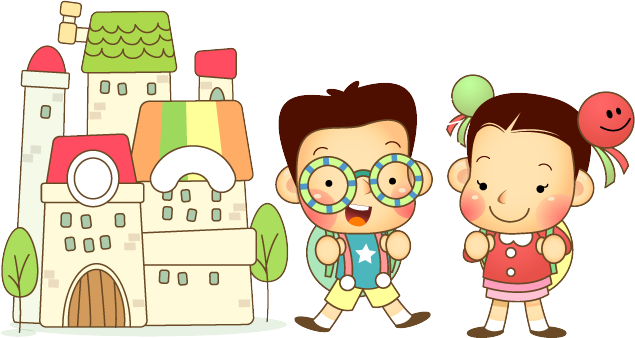 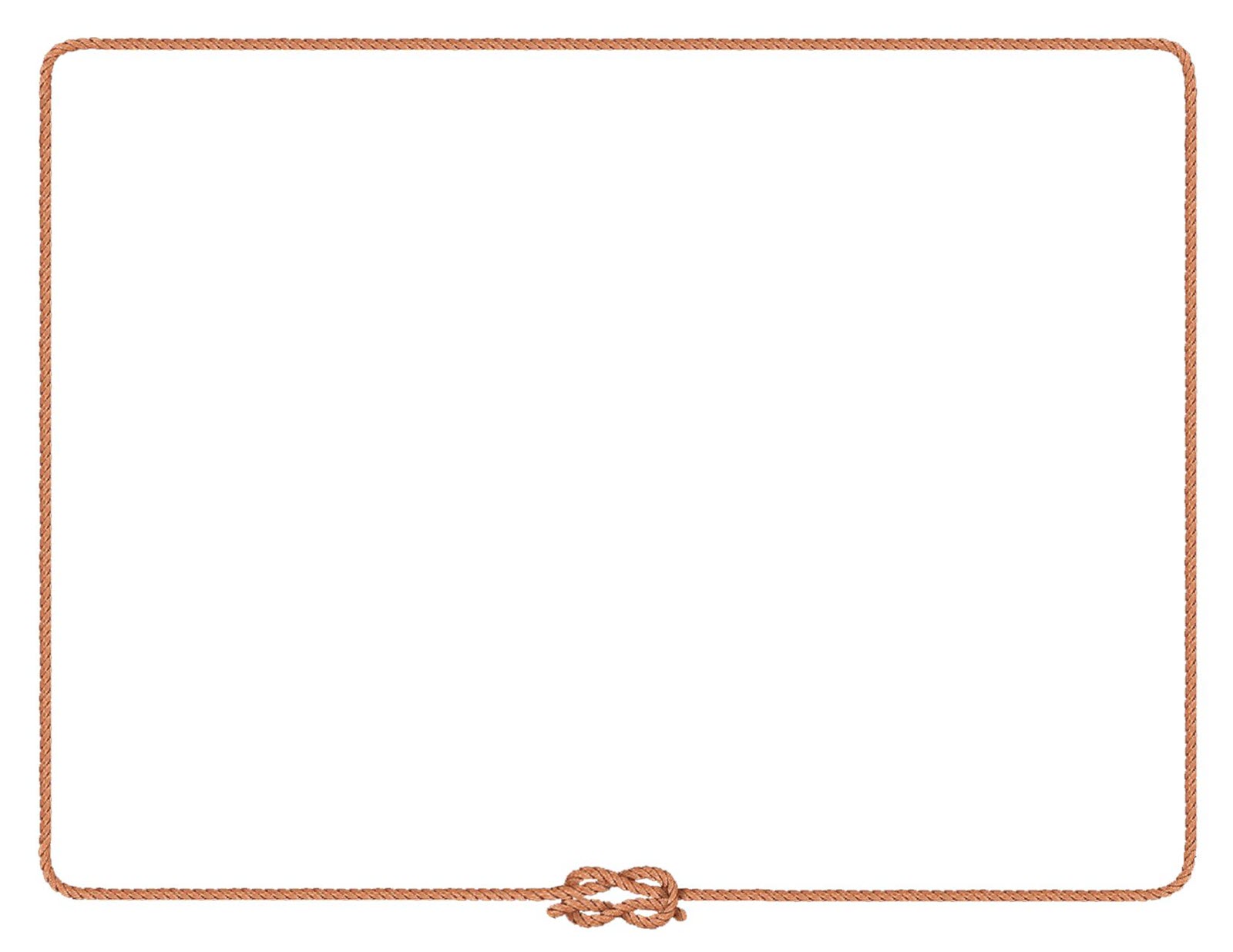 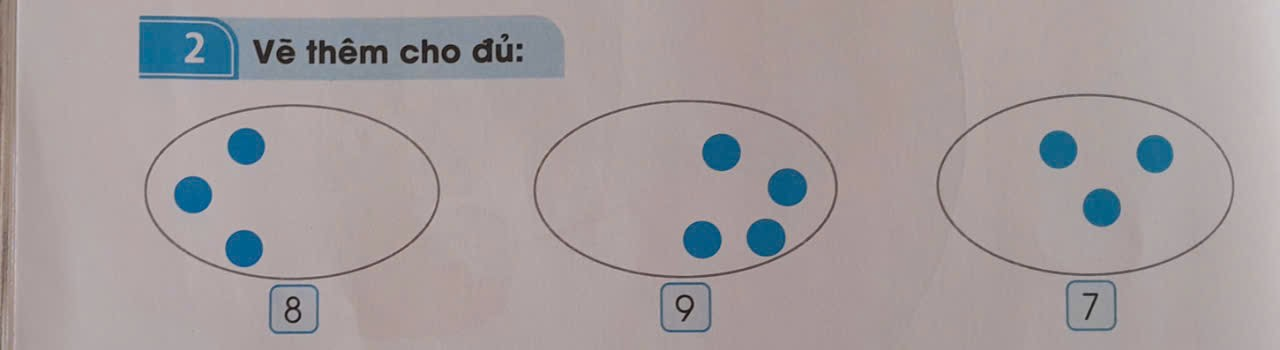 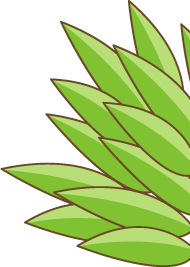 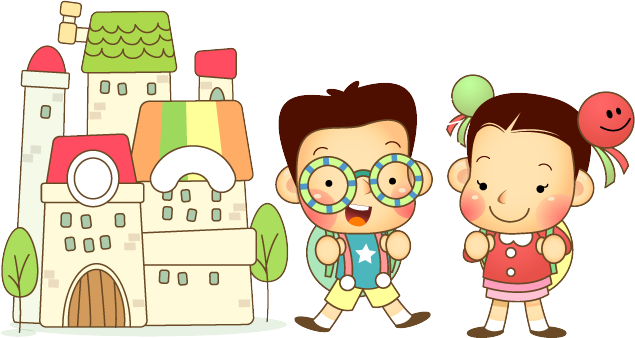 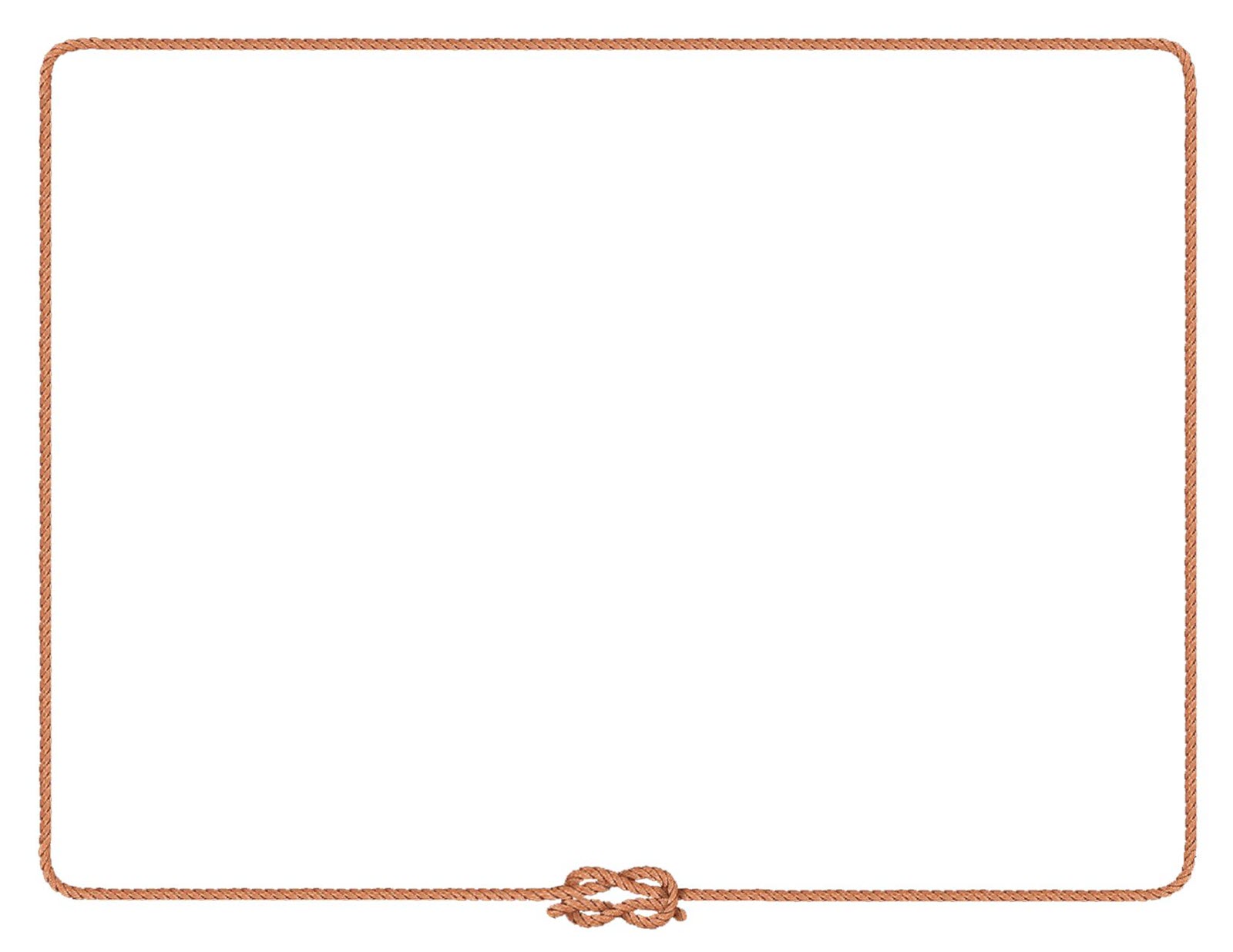 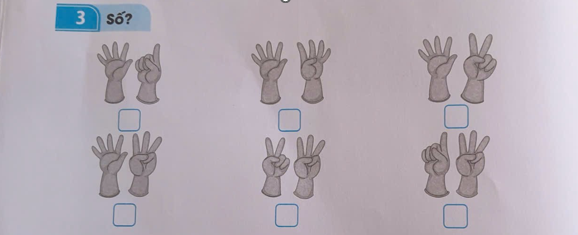 6
6
9
4
8
5
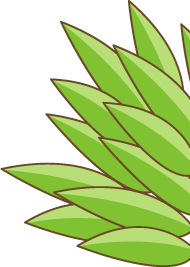 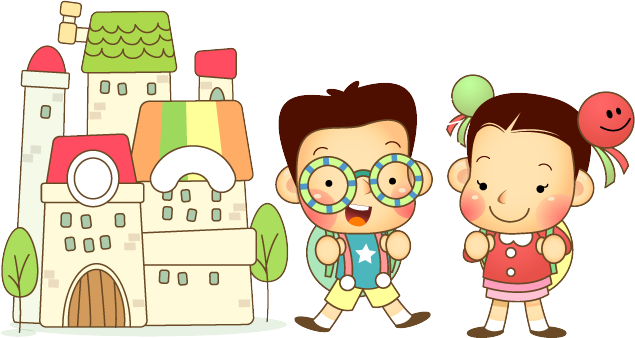 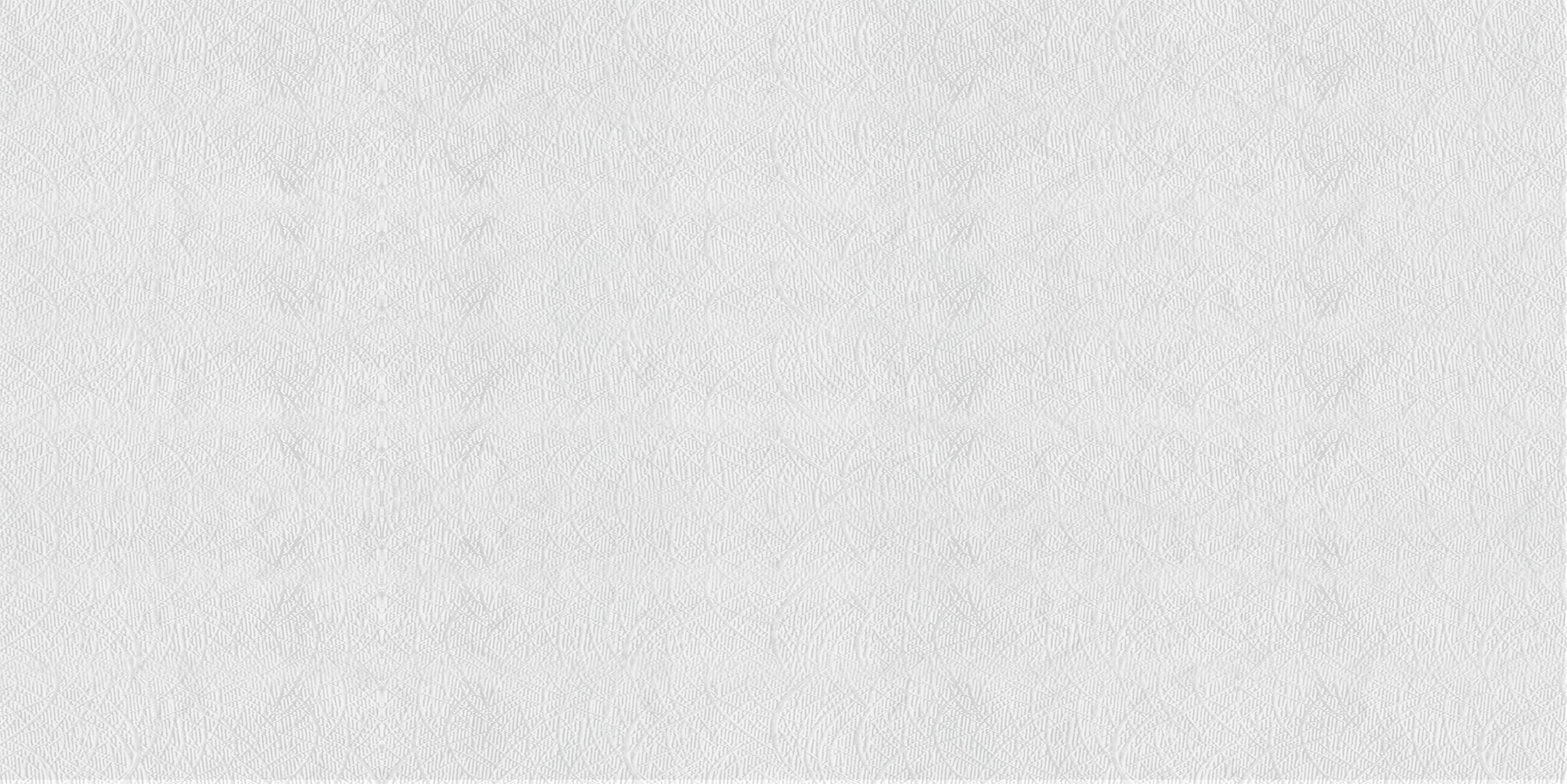 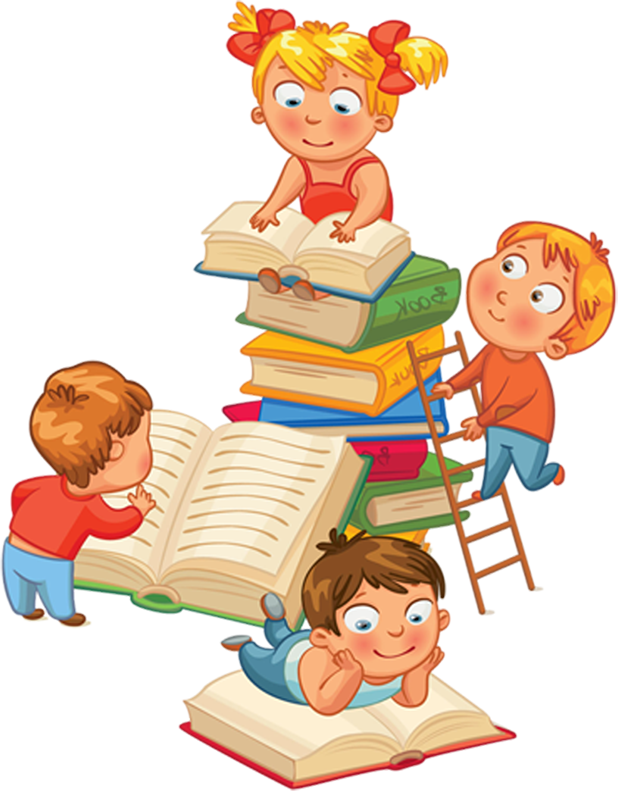 VẬN DỤNG
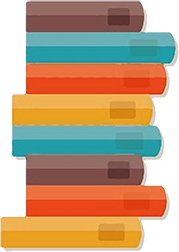 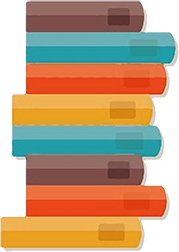 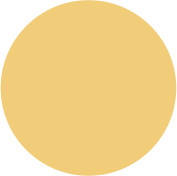 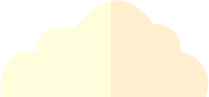 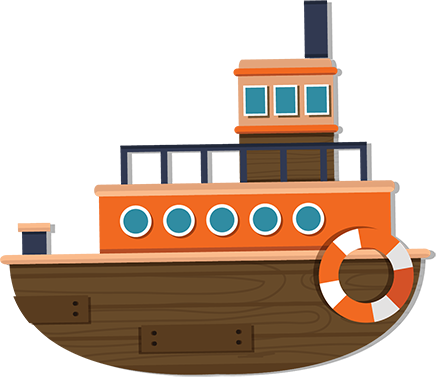 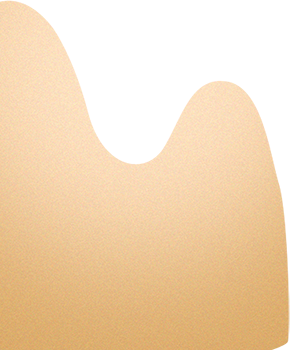 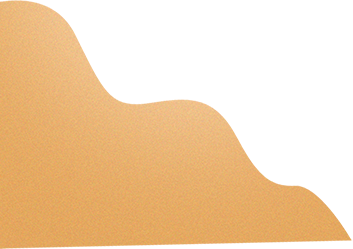 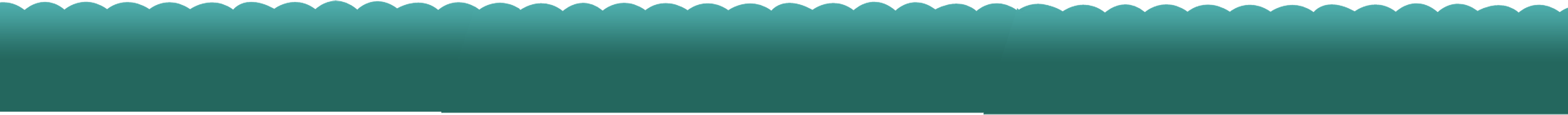 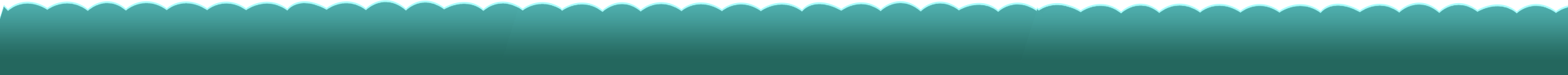 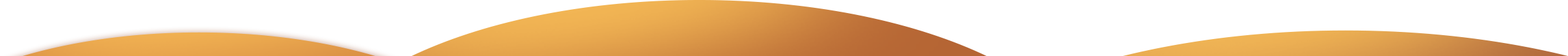 10
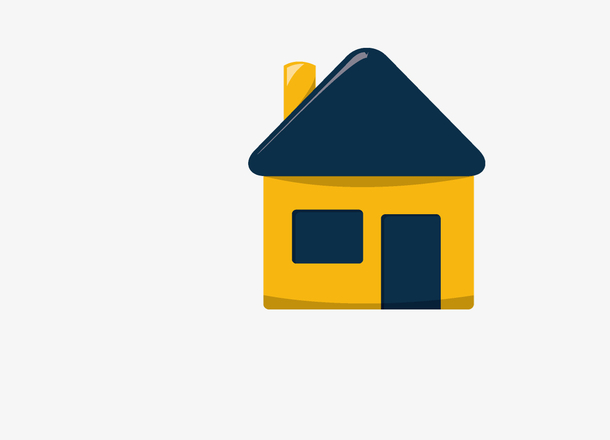 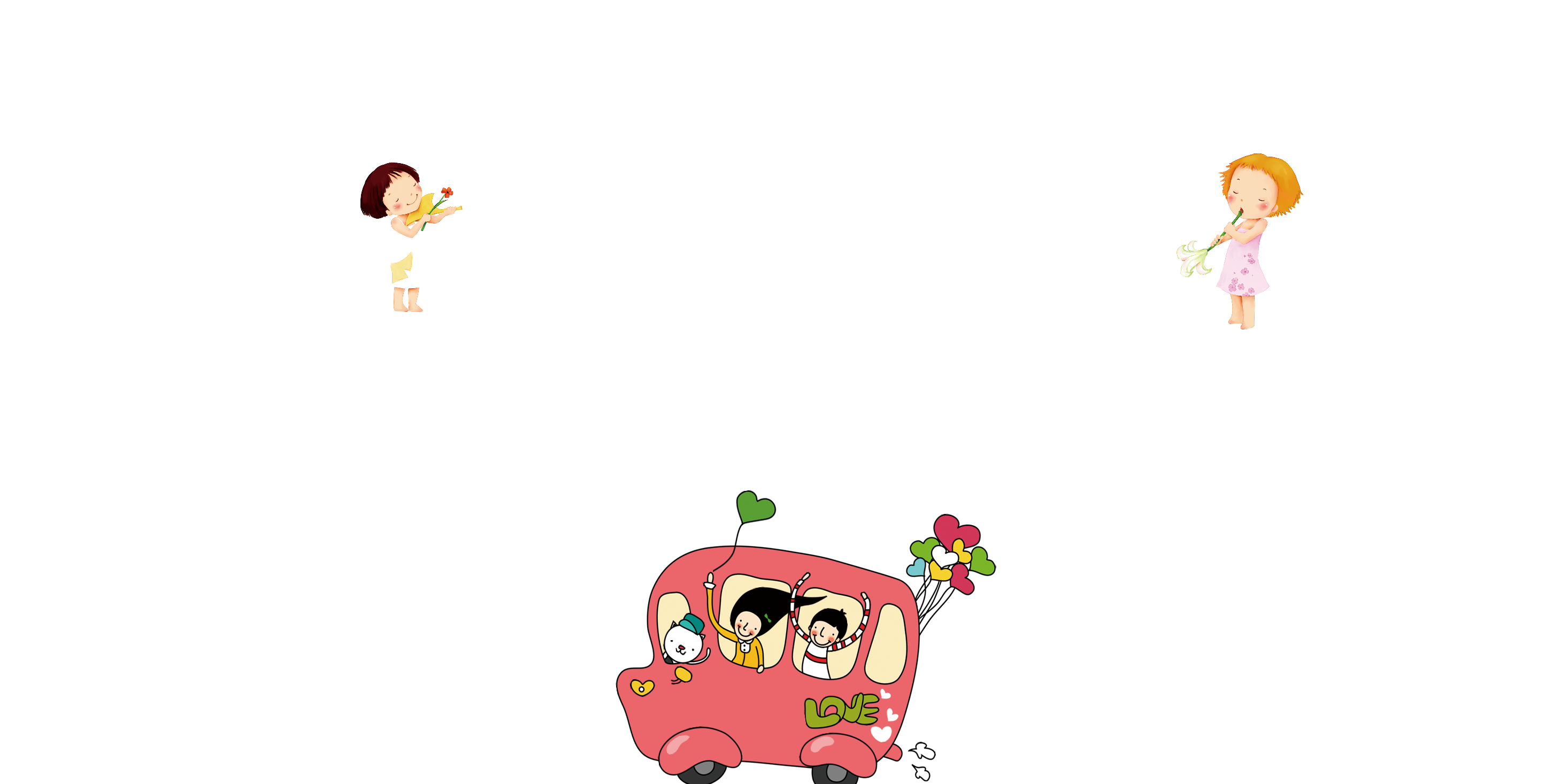 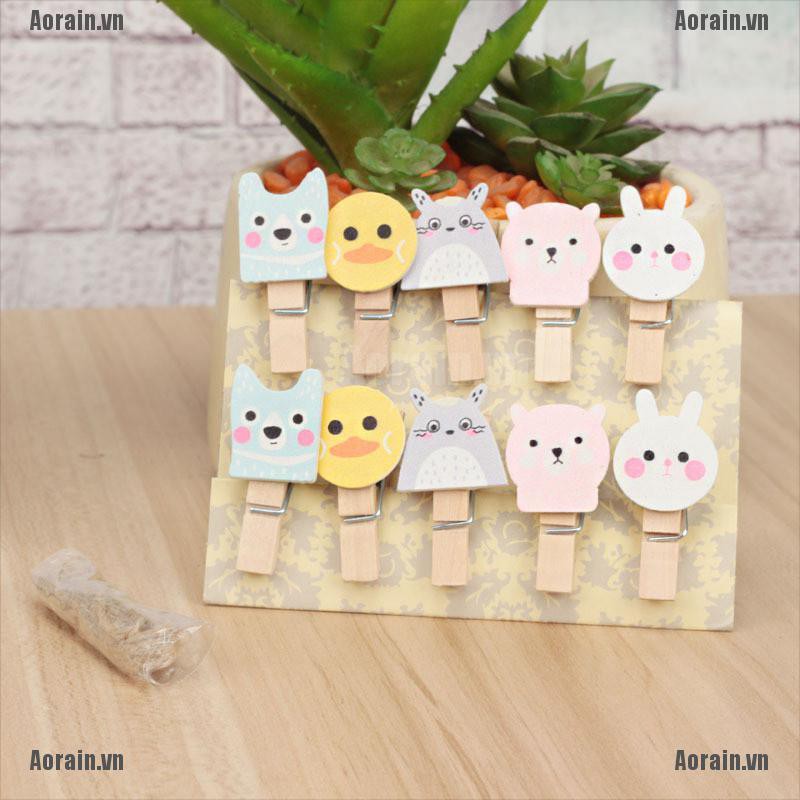 ...
10
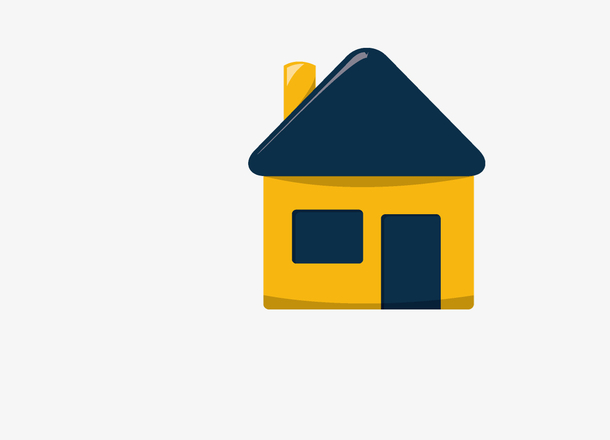 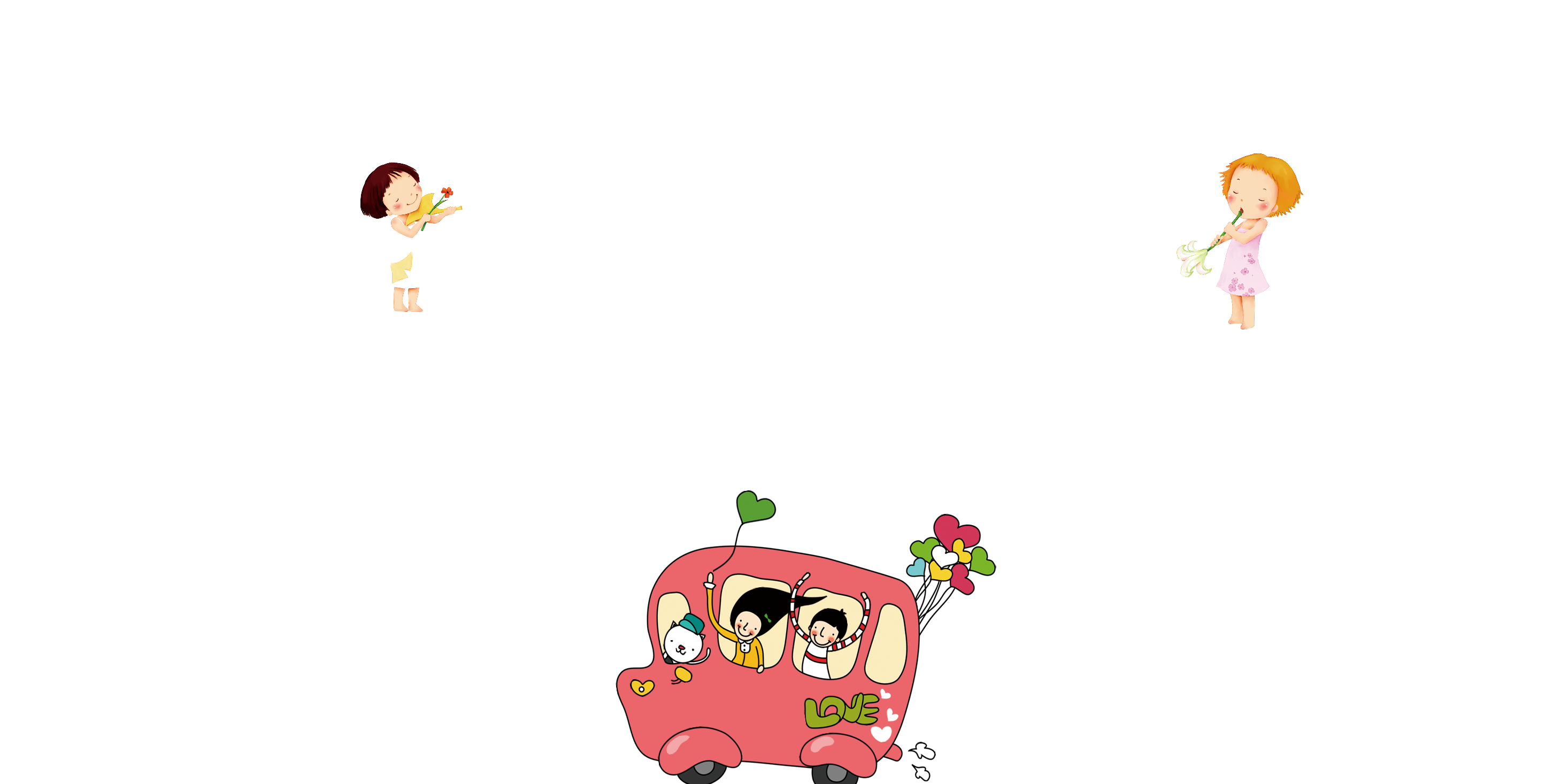 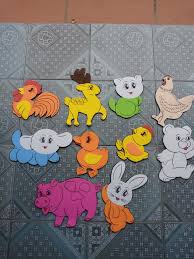 10
...
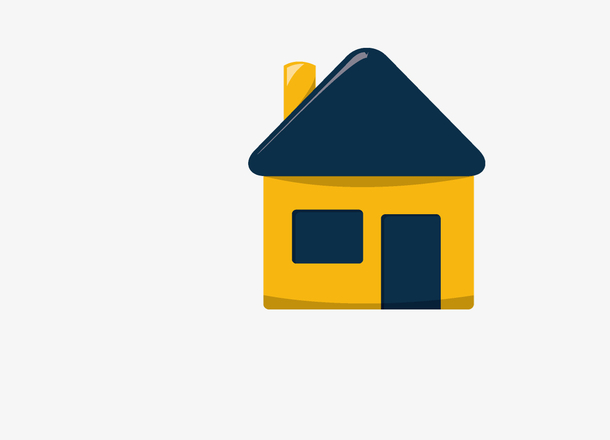 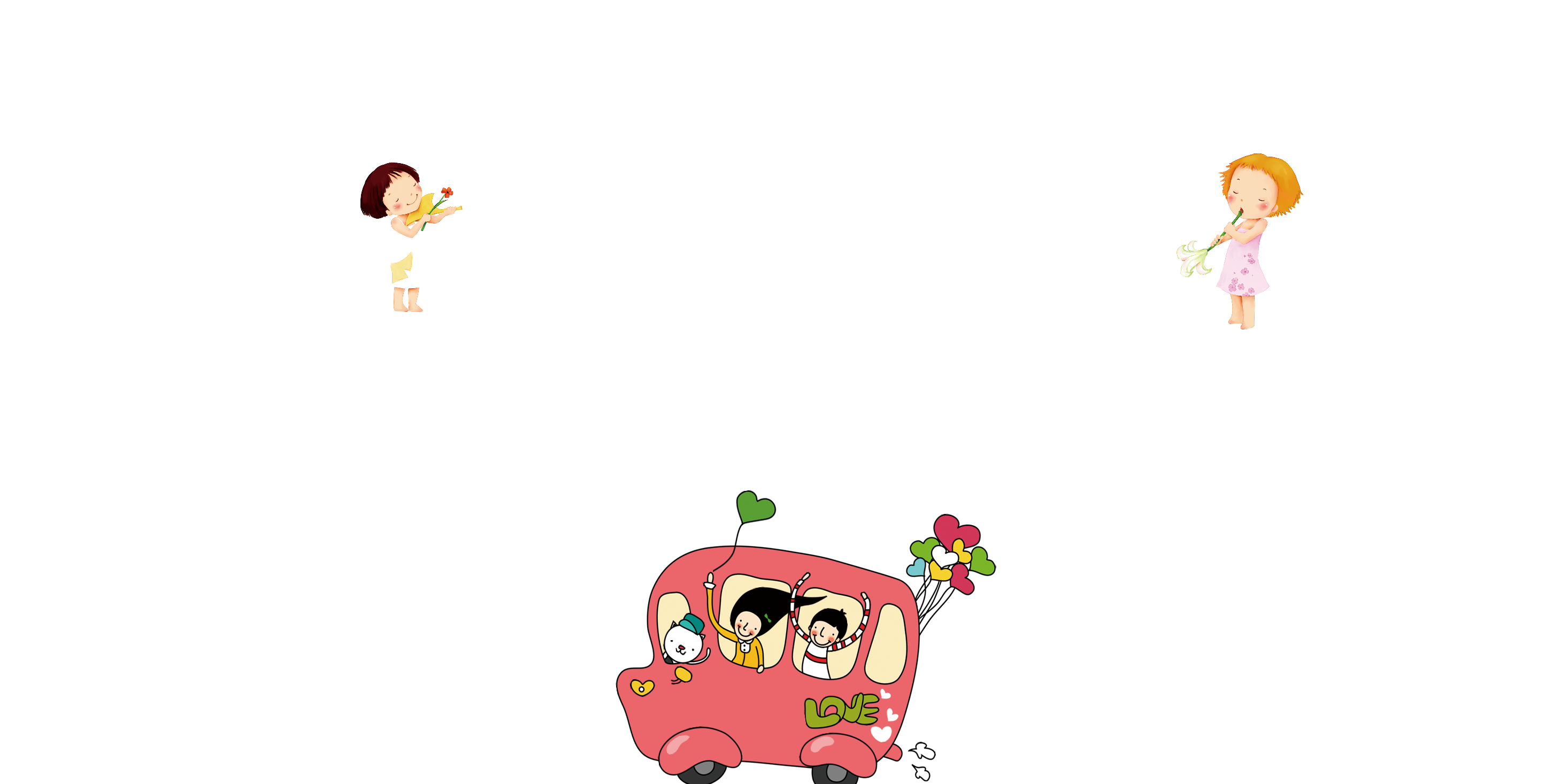